V клас
75. Изваждане на десетични дроби
Десетични дроби
В този урок ще научите
как се изваждат десетични дроби
как да правите оценка 
на резултат на разликата
01
03
как се подреждат десетични дроби при изваждане
някои трикове за по-лесно изваждане 
02
04
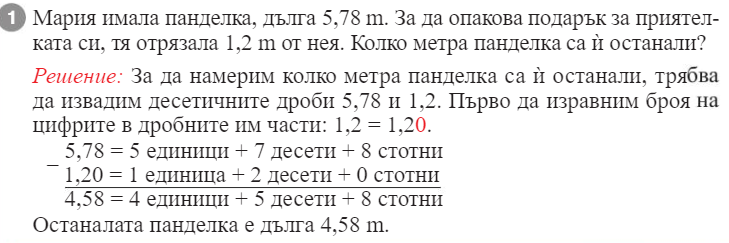 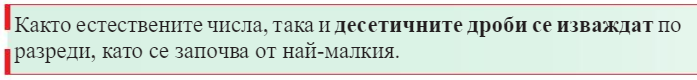 1
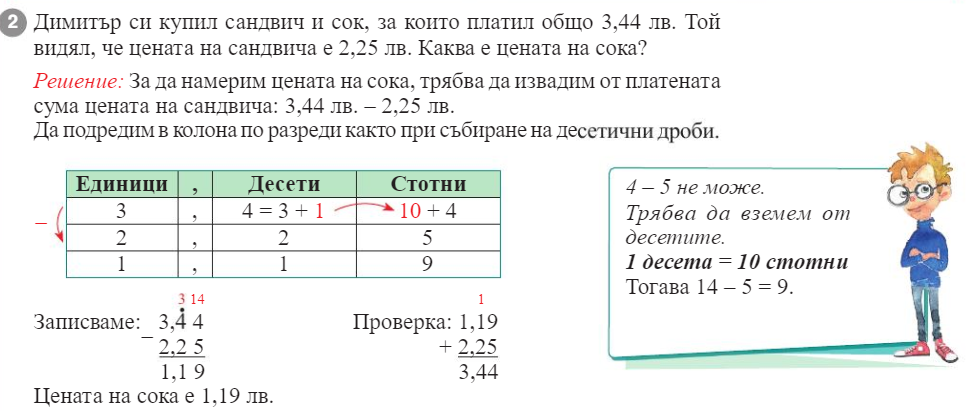 2
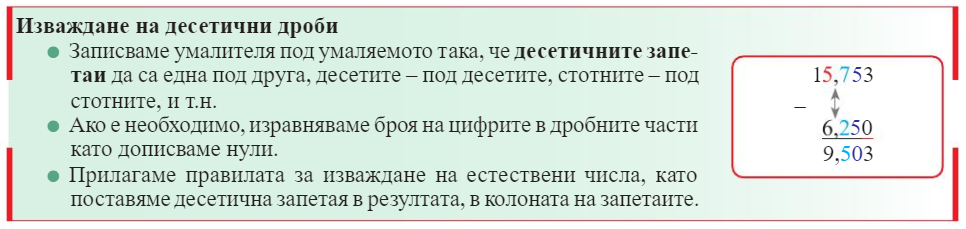 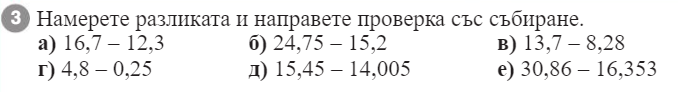 5,42
4,4
9,55
1,445
4,55
14,507
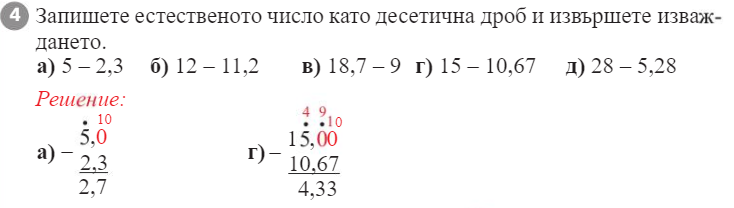 0,8
9,7
22,72
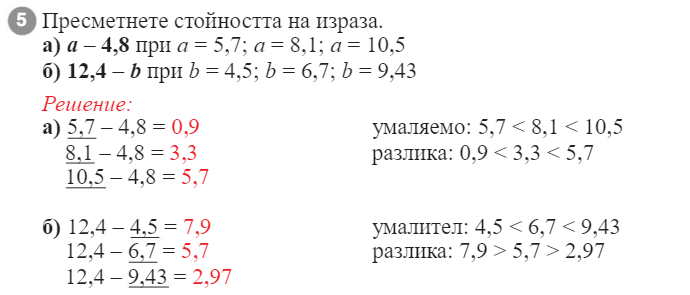 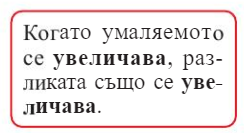 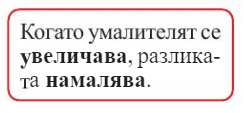 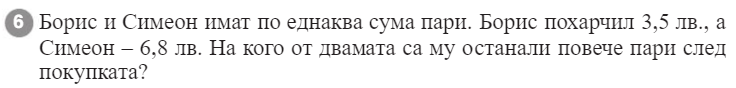 На Борис, защото е похарчил по-малко пари.
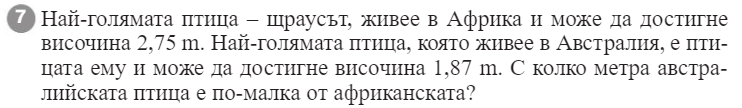 2,75 - 1,87 = 0,88 m австралийската птица е по-малка от африканската
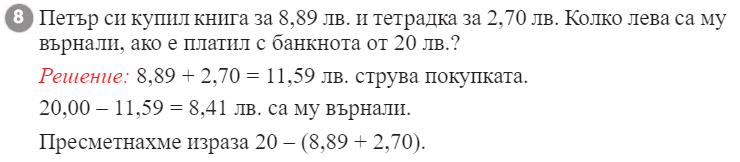 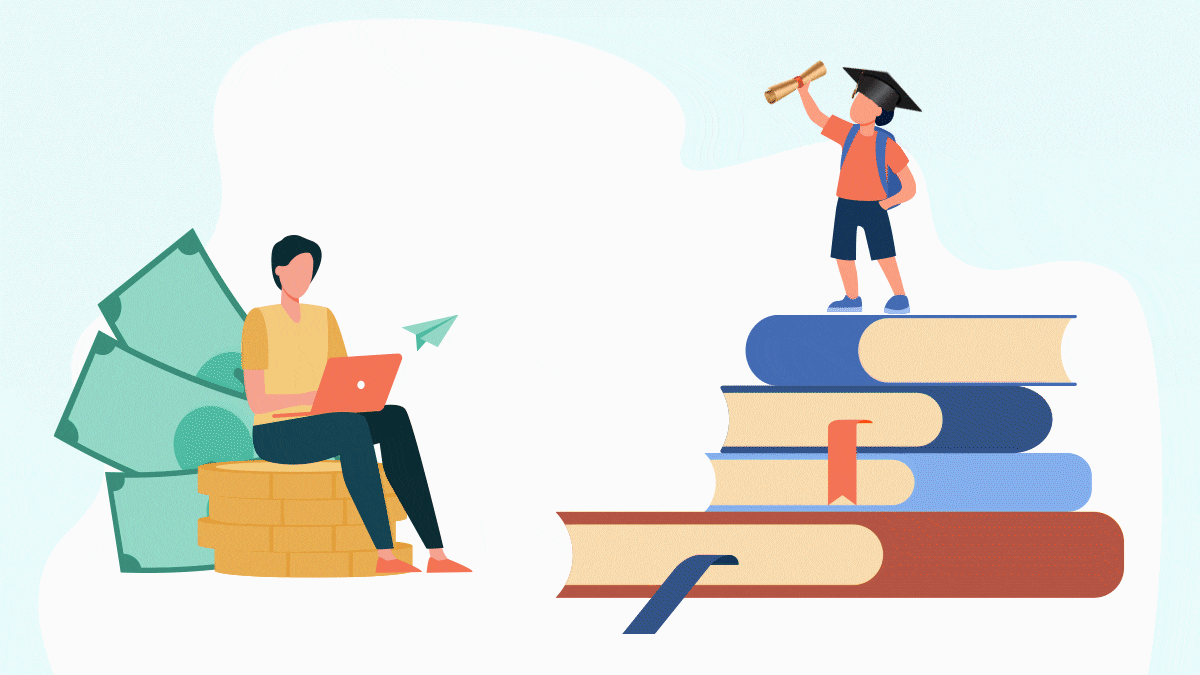 Домашна работа 
Учебна тетрадка
стр. 8